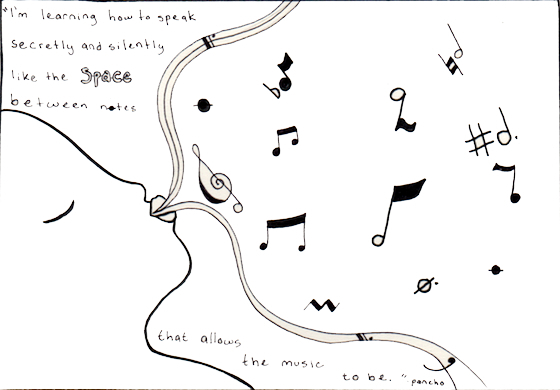 Estructuras Involucradas en la Producción Vocal.



Docente :  Flga Pamela Diaz G. 
Electivo Salud y Educación Vocal 
Facultad de Derecho  Universidad  de Chile
Segundo Semestre 2023
Breve historia de la Voz ..
´¨Todo comienza con Platón cuando describe la voz humana como un impacto de aire ,  que llega por los sonidos del alma .¨

Posteriormente en el año 1940,  Leonardo Da Vinci realiza extensos trabajos con laringes humanas , las cuales nos dan cuenta con mucha más  precisión , de la que se conocía sobre sus particularidades anatómicas .
Estructuras relacionadas a la Producción Vocal .
Objetivo de la Clase 2
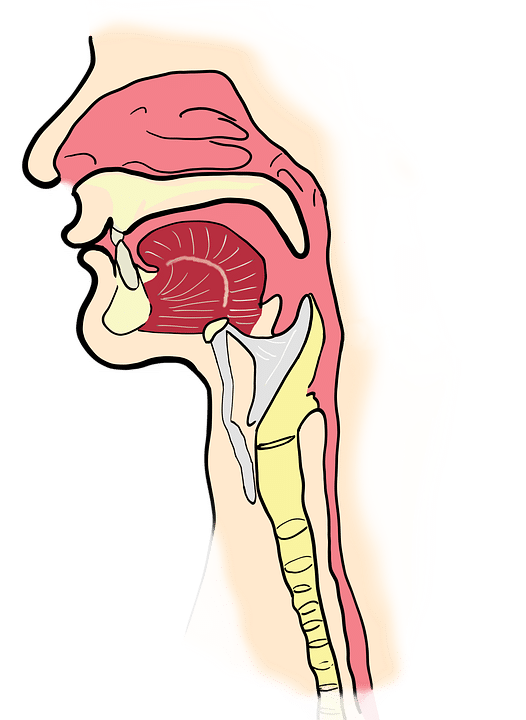 Conocer el sistema vocal humano.
Sistemas involucrados en la producción de la Voz .
Respiratorio 
Resonancia 
Articulatorio      
Psicológico
Neurológico 
Auditivo 
Fonatorio
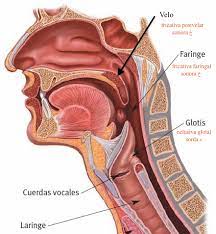 Sistemas involucrados en la Producción Vocal.
El sistema encargado de la producción de la voz son el sistema      respiratorio , resonador , articulador y fonador . 

El sistema respiratorio a  través  de una espiración activa produce  
el aire necesario para producir el movimiento de las cuerdas vocales,  que generan  un sonido que es ampliado y modificado en las cavidades de resonancia .

.
1.  Nariz:
 Conducción del aire
 Humidificación , calentamiento o enfriamiento 
 Filtración
 Transporte mucociliar 
2.   Faringe :
Conducción 
Humidificación  (en menor grado que la nariz) .
Calentamiento 
3.   Laringe :
protección de la vía aérea inferior 
órgano de la fonación
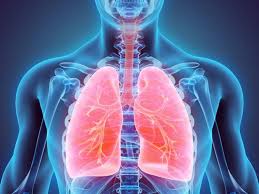 4.    Tráquea :
Conducción del aire 
Humidificación y calentamiento en menor grado que la nariz.
5.   Pulmones :
Almacenamiento del aire para la producción del habla y la fonación. 
Intercambio de oxigeno , ventilación . 
 consta de tres  ciclos : 
1.   Inspiración  
Retención  
Expiración
Los 5  Procesos Motores Básicos  intervinientes en el habla son                             Articulación , Respiración  ,  Fonación , Resonancia y  la  Masticación .
La respiración :
 se realiza en tres fases, inspiratoria (toma de aire) pausa o retención  y fase espiratoria (expulsión de aire) ambas representan un ciclo respiratorio.
Fonación :  
Sonidos que se  emiten en  el tracto vocal, por la vibración   de los pliegues ( laringe). 

III.  Articulación :
los órganos  pasivos y activos ( lengua , dientes , mejillas ,  labios , paladar)  ambos  hacen contacto para producir el sonido en un punto de articulación .
Ejemplo: 
Fonema bilabial =  b/m/p  producido por el contacto de los labios .
IV. Prosodia : 
Es la melodía y ritmo de la voz  .

 V. Resonancia :
Corresponde a la cavidad oral situada inferiormente a la cavidad nasal.  
Es una cavidad irregular cubierta de mucosa que modifica su tamaño  de acuerdo a la proximidad existente entre el maxilar superior  y  la mandíbula .
La laringe
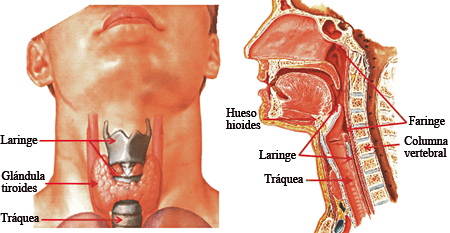 La laringe esta ubicada en la línea media el cuello 
mide entre 5 a 7 cms. 
Es un órgano muscular y cartilaginoso de la fonación , que se encuentra en el punto mas inferior del tracto vocal, se conecta inferiormente a la tráquea y superiormente a la faringe . 
Su función es respiratoria y digestiva.
https://www.youtube.com/watch?v=IdDFkkxUTJ0
Las Cuerdas Vocales
La cuerda vocal se puede dividir en dos capas de tejido el cuerpo y la cubierta. 

 El cuerpo es músculo más o menos rígido que está conectado a las capas más  superficiales que forman la cubierta. 

La cubierta es una capa muy elástica recubierta de mucosa. 
Así las cuerdas vocales comienzan a separarse poco a poco desde abajo, hasta que solo queda en contacto la parte superior y finalmente quedan totalmente separadas. 
Este movimiento se produce por las contracciones musculares y la propia elasticidad de las cuerdas.
Cuerdas Vocales
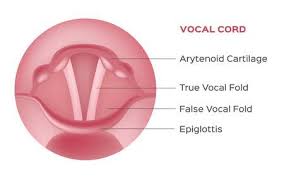 Clasificación según la exigencia vocal .
Resistencia al sobreesfuerzo moderada pero si no protegemos y  entrenamos de forma adecuada .
seguimos de forma correcta y frecuente los pasos de la pauta de higene de la voz para profesionales además de eliminar hábitos de uso y mal uso vocal , alimentación y actidad  física se sugiere la practica de bhati-yoga y / técnicas de relajación .
Patologías por alta exigencia Vocal.
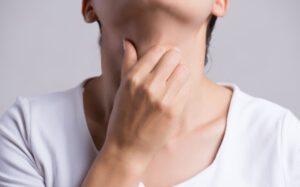 Disfonía Psicógena 
Disfonía Músculo Tensional (DM )
III. Disfonías Orgánicas ( Nódulos , pólipos , quistes ) .
Conductas de mal uso y abuso vocal.
Factores desencadenantes que influyen en el rendimiento del estado vocal
 y su salud : 
Stress , fatiga , cansancio
3.   Alcohol 
4.   Acidez , reflujo  gastroesofágico 
5.   Alimentos irritantes , condimentados 
6.   Sustancias nocivas 
7.   Respirador oral
8.   Ambientes ruidosos 
9.   Estados alérgicos 
10. Ambientes calefaccionados aire acondicionado .
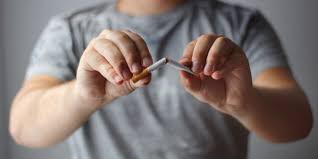 Lo que nunca debemos olvidar!!
Evitar conflictos y relaciones insanas 
Equilibrio   mente sana = cuerpo sano = voz normal 
Alimentación / hidratación 
Eliminar la excesiva ansiedad 
Eliminar azucares y grasas 
No gritar 
Meditar 
Entrenamiento vocal 
10. Descanso ( oxigenación del sistema nervioso , reparación celular ) 
        
                    ” vida simple , pensamiento elevado .  Mantenerse positivo